صبر النبي محمد صلى الله عليه و سلم
صبرُ النبي صلى الله عليه و سلم
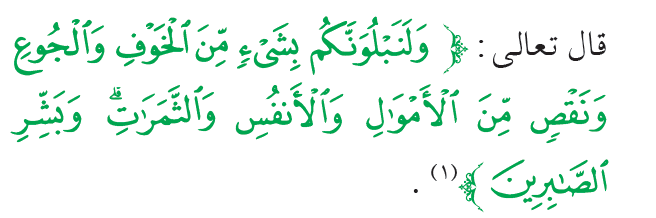 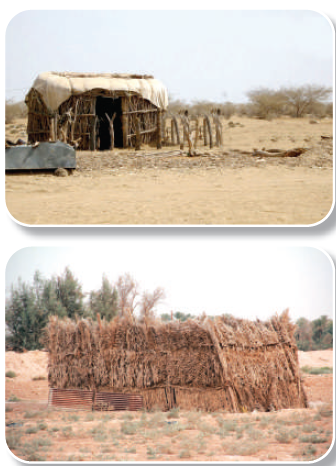 الوحدة
6
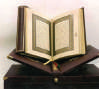 الدرس التاسع
صبرُ النبي الكريم
الصَّبْرُ
الصَّبْرُ:
حبس النفس واللسان والجوارح عن الجزع والسخط وعن ترك ما أوجب الله أو عن فعل ما حرم الله.
الوحدة
6
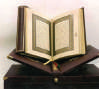 الدرس التاسع
صبرُ النبي الكريم
الوحدة
6
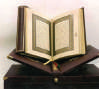 وكان الرسولُ محمدٌ صلى الله عليه و سلم من الأنبياءِ الصابرين

فصبر على أذى قومه وصبر على ما أصابه في سبيل تبليغ الدعوة وصبر على مصائب الدنيا ونحو ذلك.
الدرس التاسع
صبرُ النبي الكريم
أتعرَّف على صبر النبي :
الوحدة
6
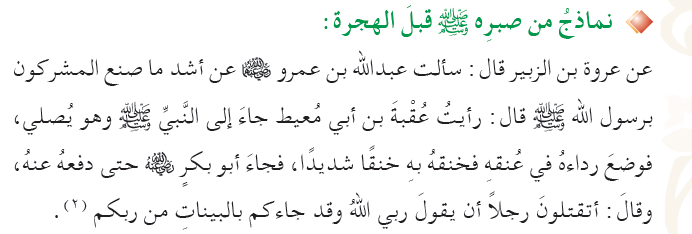 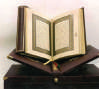 الدرس التاسع
صبرُ النبي الكريم
تجدنا  في جوجل
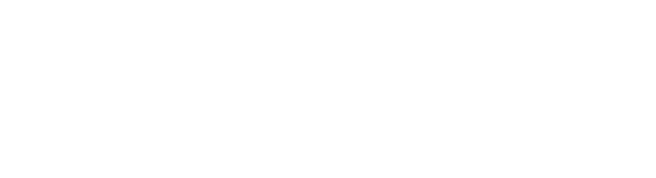 الوحدة
6
قالَ عُتْبةُ بن غزوانَ رضي الله عنه :
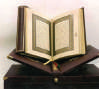 < كنتُ سابعَ سبعةٍ معَ رسولِ اللهِ صلى الله عليه وسلم ما لنا طعامٌ إلا ورقُ الشجرِ حتى قرُحت أشداقنا >
الدرس التاسع
صبرُ النبي الكريم
الوحدة
6
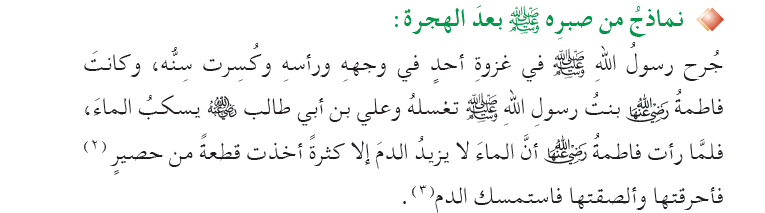 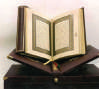 الدرس التاسع
صبرُ النبي الكريم
وحينَ مرضَ النَّبيُّ قبلَ موتهِ اشتدَّ عليهِ الوجعُ فكانَ صابرًا محتسباً فعن عائشة رضي الله عنها قالت:
الوحدة
6
ما رأيتُ أحدًا أشدَّ عليهِ الوجعُ منْ رسولِ اللهِ صلى الله عليه و سلم , فقالت له: إنَّك لتتألمُ ألمًا شديدًا،
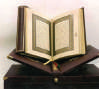 قالَ صلى الله عليه و سلم : « أجل ما من مسلمٍ يُصيبهُ أذىً إلاَّ حاتَّ اللهُ عنهُ خطاياهُ كما تحاتُّ ورقُ الشجر »
الدرس التاسع
صبرُ النبي الكريم
الوحدة
6
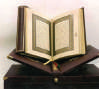 وكان الرسولُ محمدٌ صلى الله عليه و سلم يقوم من الليل حتى تتفطر قدماه
الدرس التاسع
صبرُ النبي الكريم
فـكِّـــــر :
الوحدة
6
• ما الأمورُ التي تحتاجُ إلى الصبر؟
1
الشدائد و المصائب
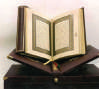 الدرس التاسع
صبرُ النبي الكريم
تعلمت أن :
من معاني الصبرِ: 
عدم الجزع عند المصائب
النبيَّ صلى الله عليه و سلم كانَ صابراً محتسباً في جميعِ أحواله.
الوحدة
6
2
1
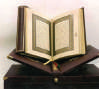 الدرس التاسع
صبرُ النبي الكريم
انتهى الدرس